Внедрение проекта: «Учёная гусеница» для активизации читательского интереса
Автор презентации: Иринина Елена Петровна,
учитель начальных классов 
ГБОУ СОШ с. Екатериновка 
м.р. Приволжский
Роль книги в развитии ребенка
Дает толчок фантазии
Способствует увеличению словарного запаса и развитию речи
Читая, ребенок познает логику развития событий, учится понимать причинно-следственные отношения
Чтение дает основы для формирования нравственности
Лучший способ воспитания – собственный пример
Регулярное чтение вслух детям необходимо для гармоничного развития личности
Очень важно правильно подбирать книги в соответствии с возрастом и интересами ребёнка
Проект «Ученая гусеница»
На 1 этапе
Дети вырезают разноцветные круги
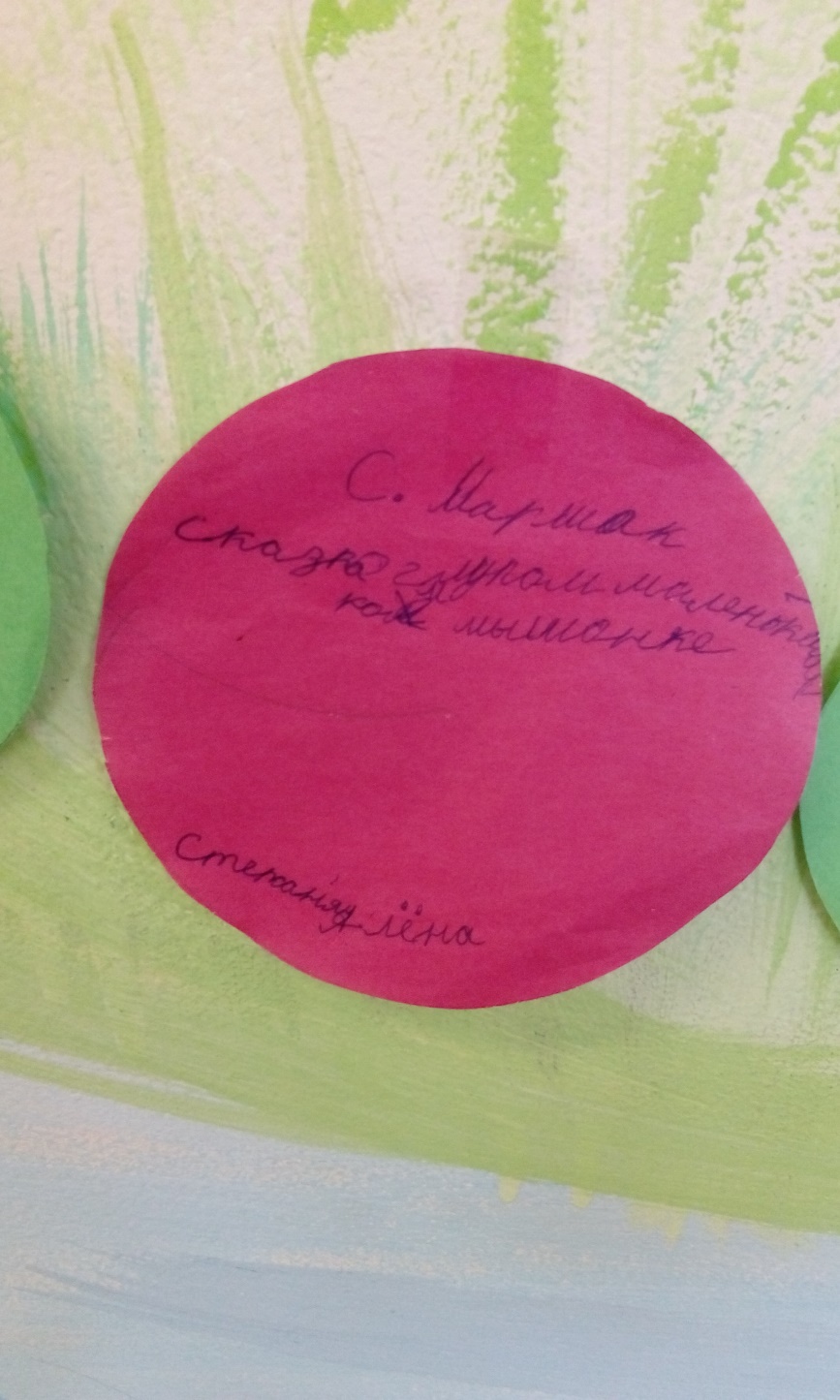 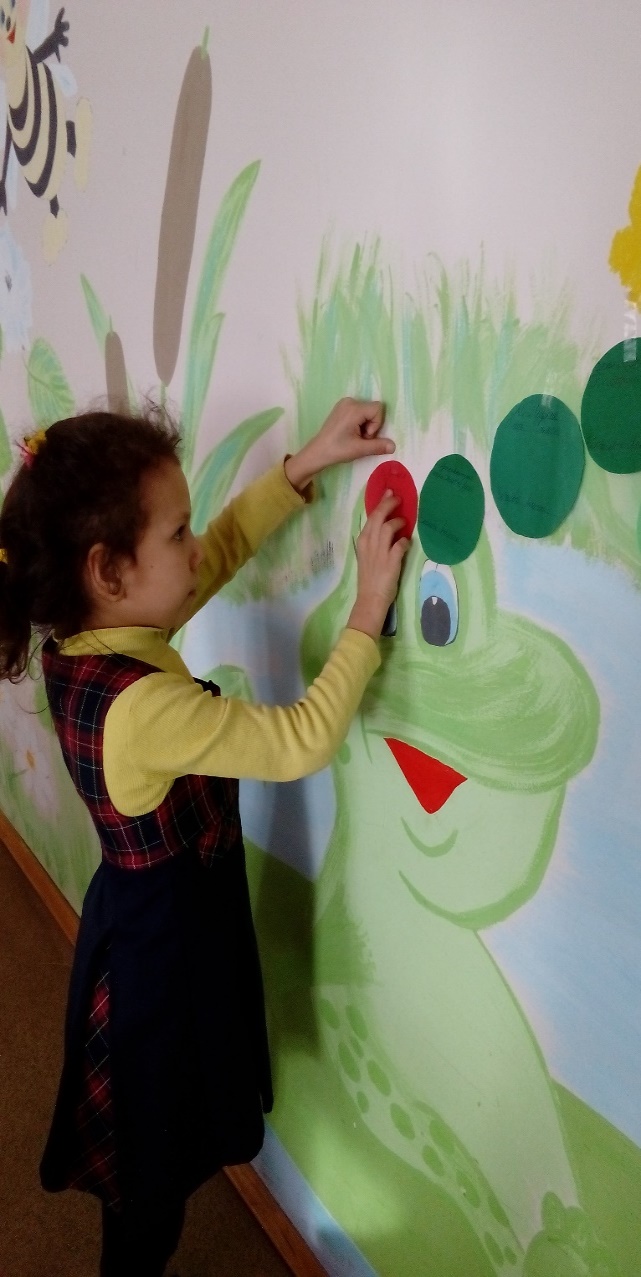 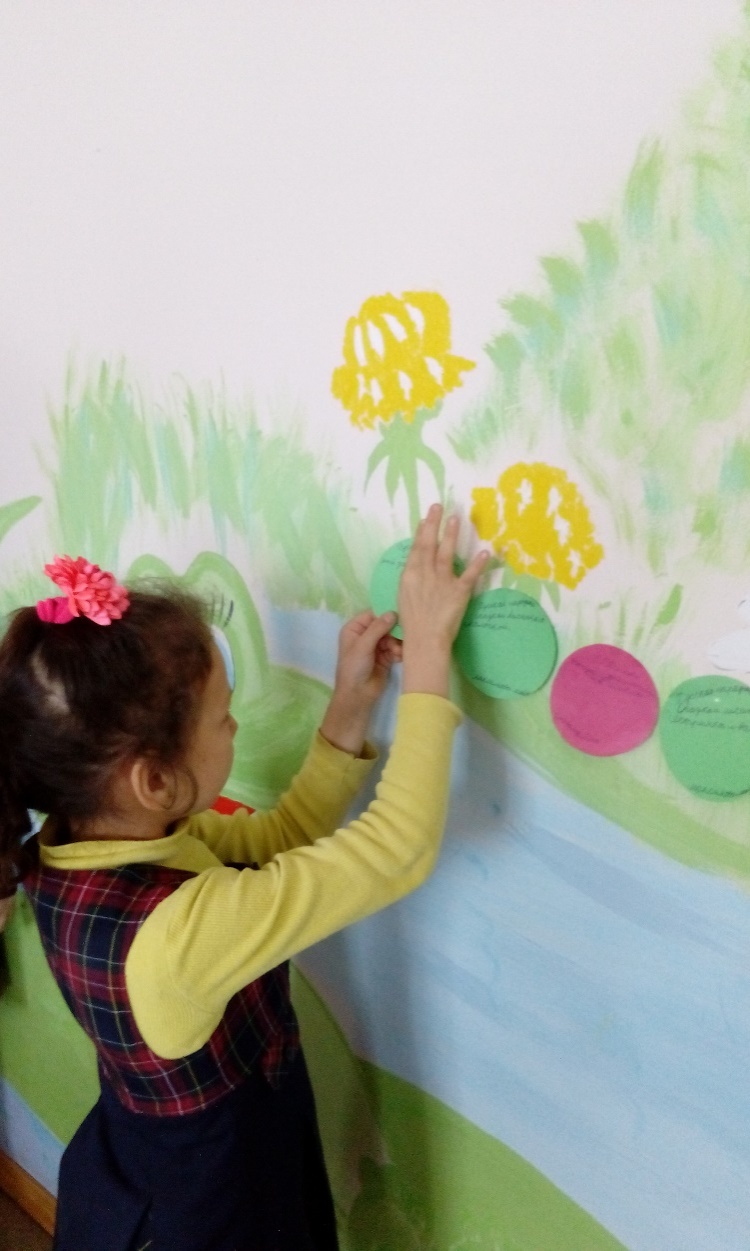 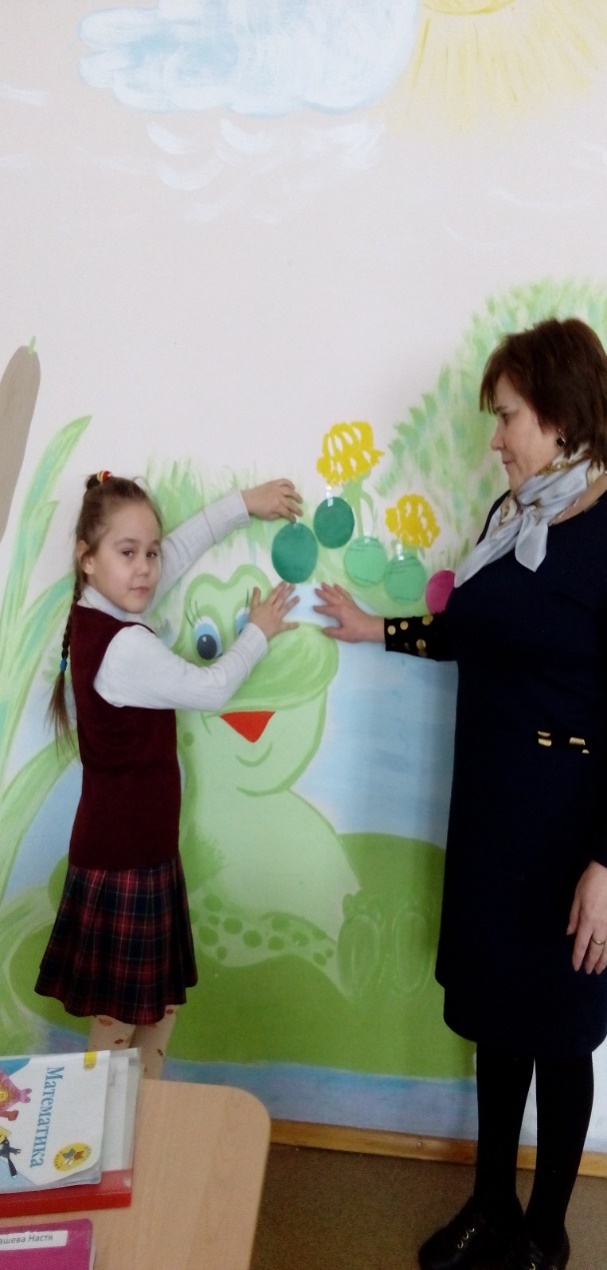 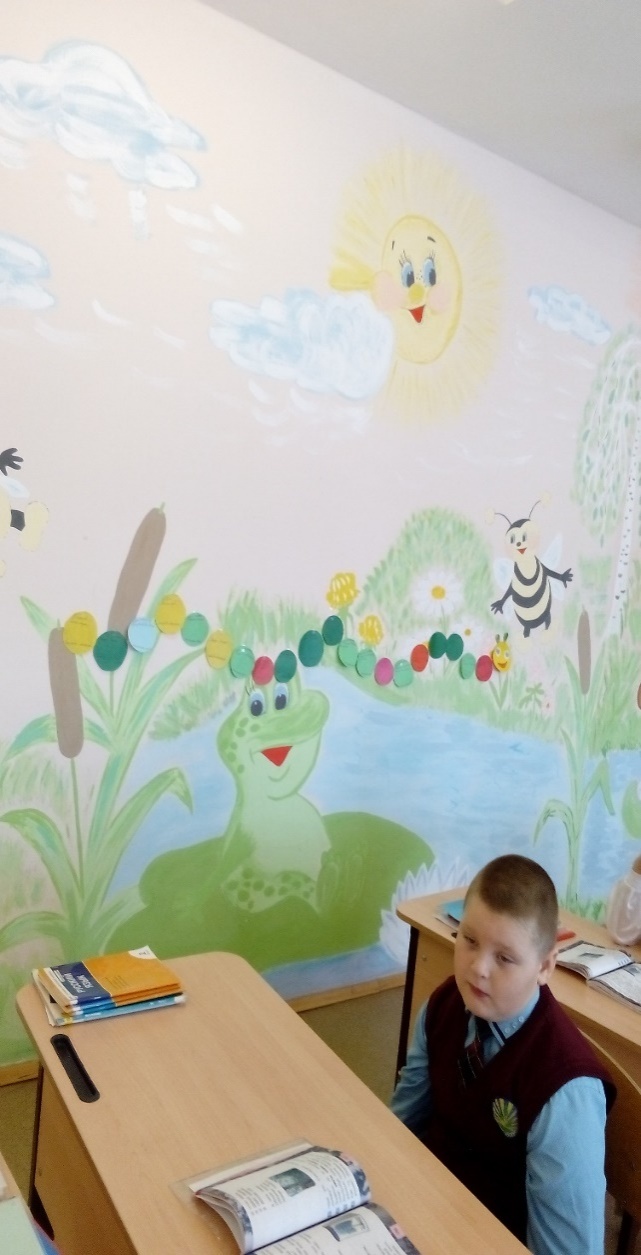 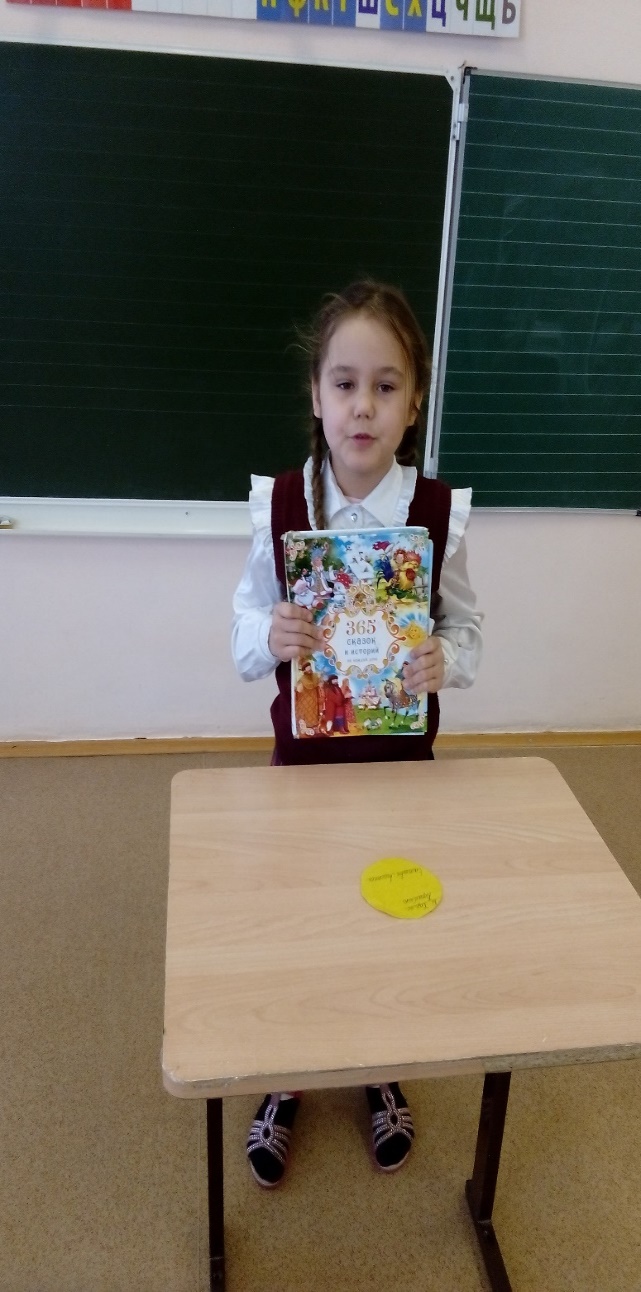 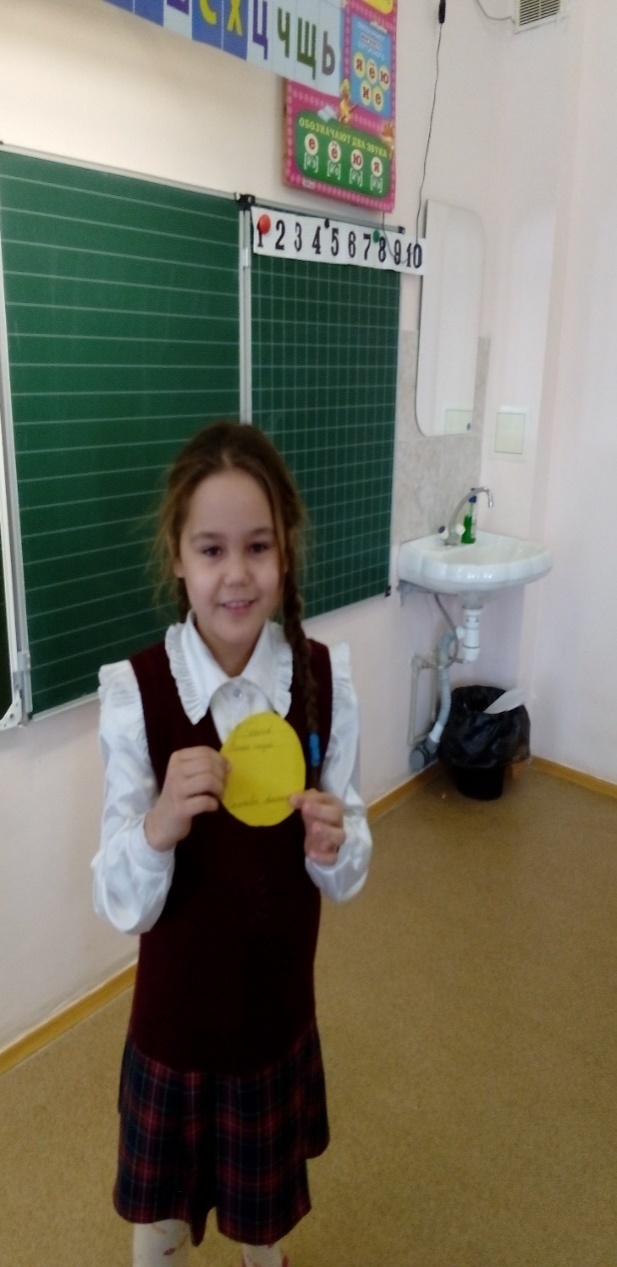 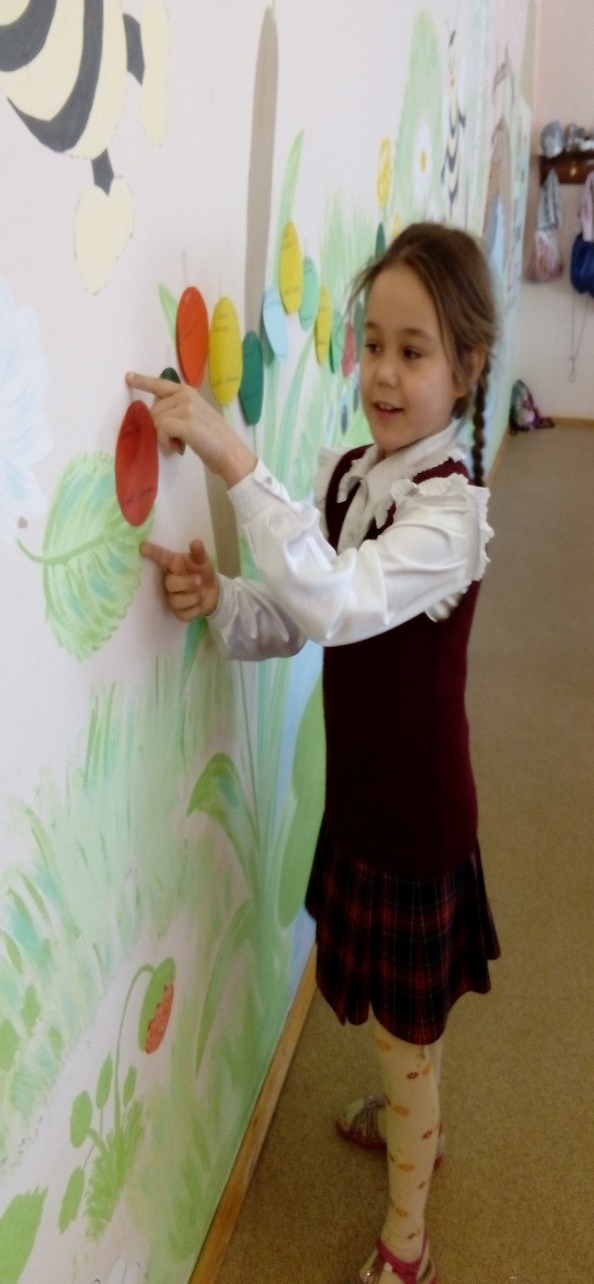 На 1 этапе
• Желтый - стихотворение
• Зелёный - сказка
• Красный - рассказ
• Голубой - басня
• Розовый – сборник произведений разных жанров
Подведение итогов
На 2 этапе:
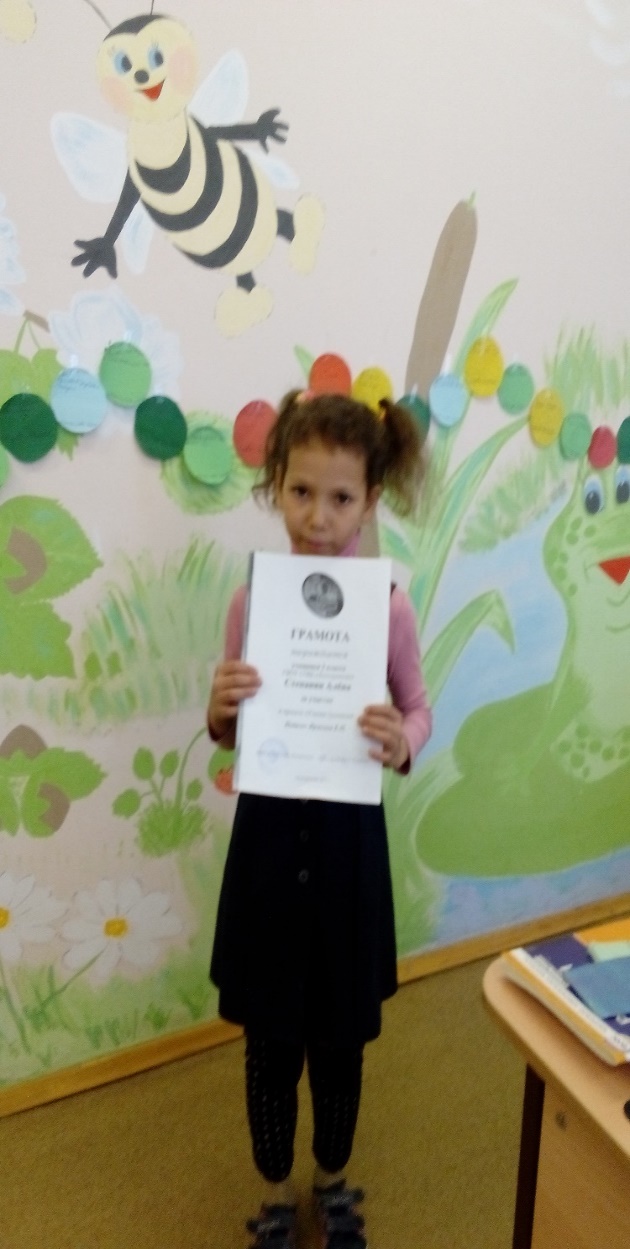 Спасибо за внимание!